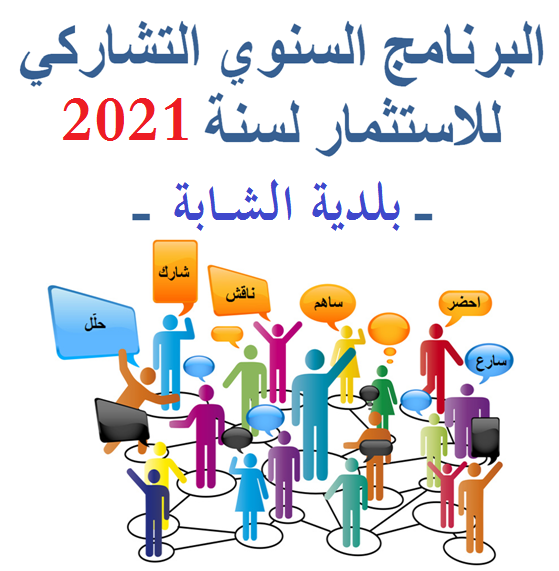 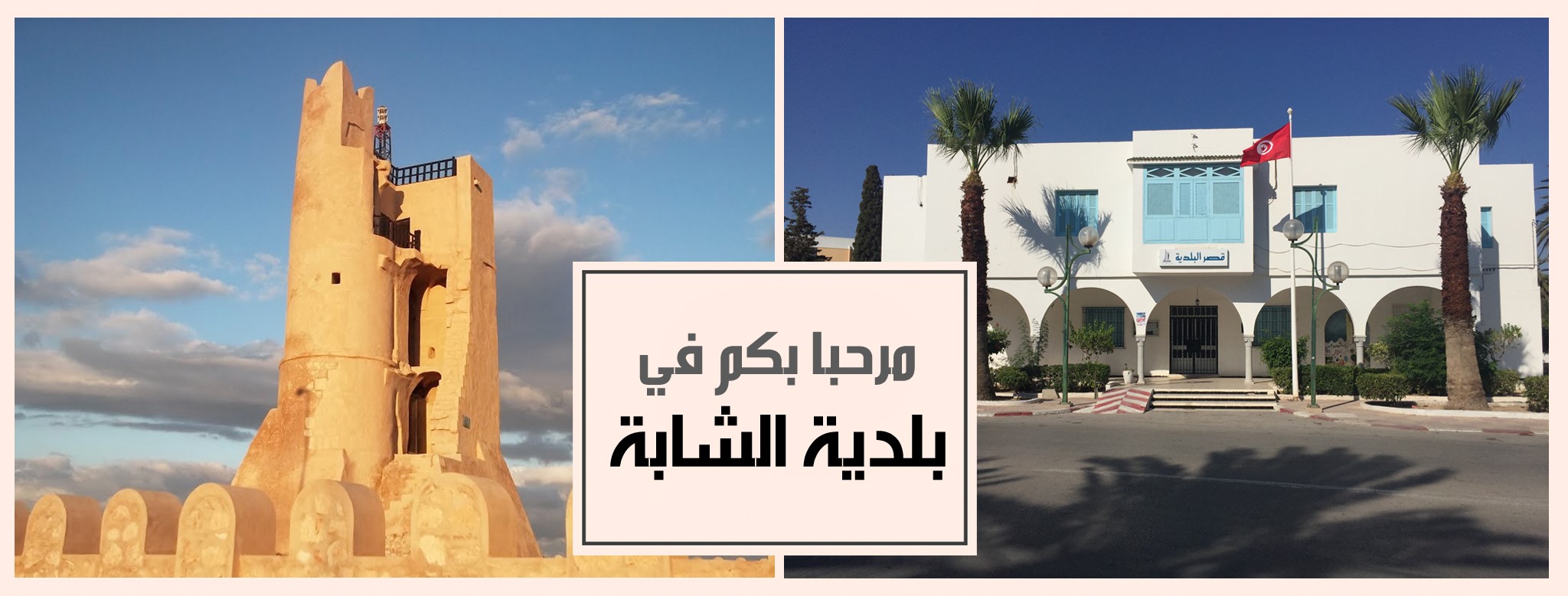 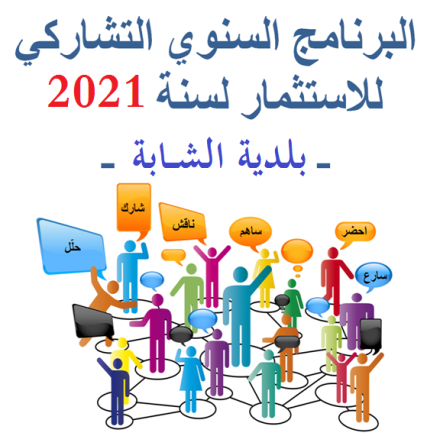 الجلسة العامة التشاركية عن بعد بالشراكة مع منظمات المجتمع المدني
الشابة في 04 ديسمبر 2020 على الساعة 15 مساءا
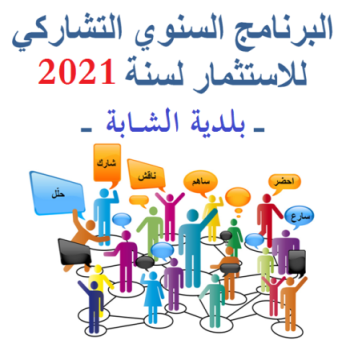 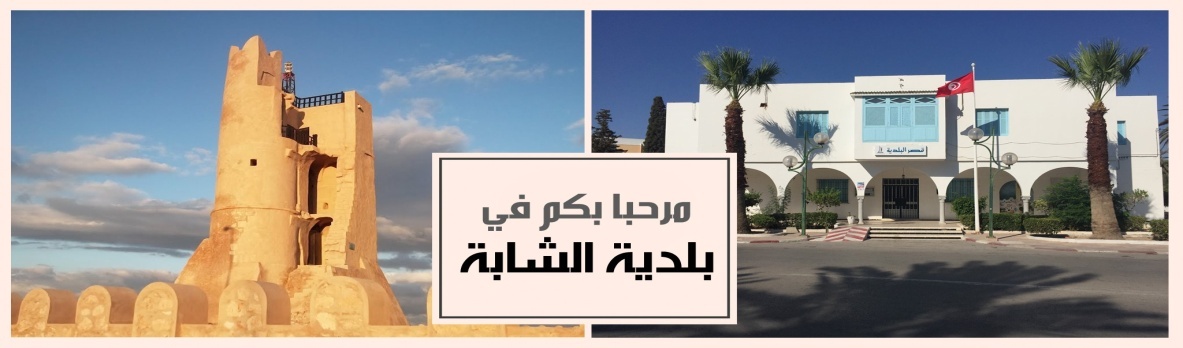 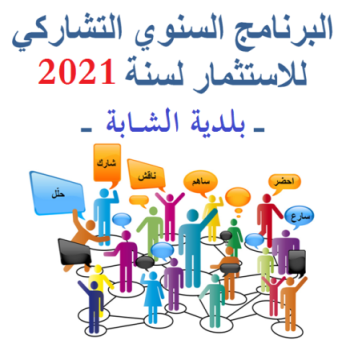 -برنامج العمل-
 مسار إعداد المخطط الاستثماري التشاركي لسنة 2021
التشخيص الفني 
 الإستثمارات التي أنجزتها البلدية خلال الفترة 2016- 2020 و المشاريع الجهوية و الوطنية المبرمجة
التشخيص المالي 
اقتراحات المواطنين من خلال جلسات المناطق السابقة
مقترحات المواطنين
نقاش
تقديم المنهجية المعتمدة من طرف المجلس البلدي لتوزيع الموارد المالية و قائمة المشاريع التي تم ضبطها من طرف المجلس البلدي
ممثلي المناطق
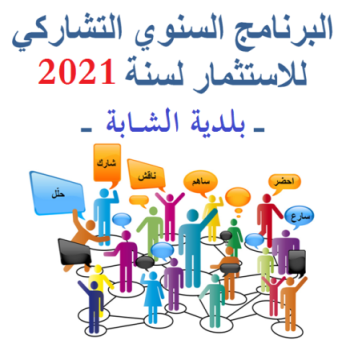 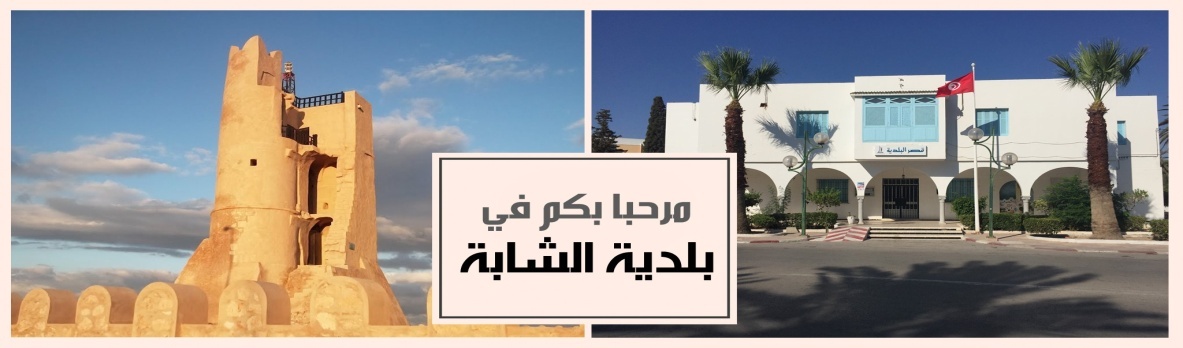 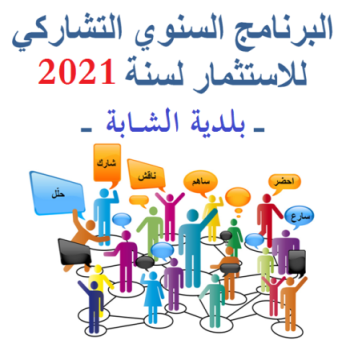 تقديم مسار إعداد المخطط الاستثماري التشاركي لسنة 
2021
الأعمال التحضيرية
التشخيص الفني و المالي 
إعداد البطاقات الأولية للمشاريع المقترحة
الجلسة العامة التشاركية عن بعد بالتنسيق مع منظمات المجتمع المدني الشريكة
الأعمال النهائية
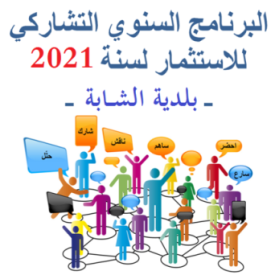 التشخيص الفني
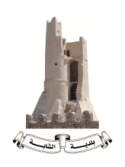 إعداد المخطط السنوي للاِستثمار لسنة 2021 حسب المقاربة التشاركية
- معطيات عامة عن البلدية
 - تقسيم ترابي للمنطقة البلدية
- جرد و تشخيص البنية التحتية لكل منطقة
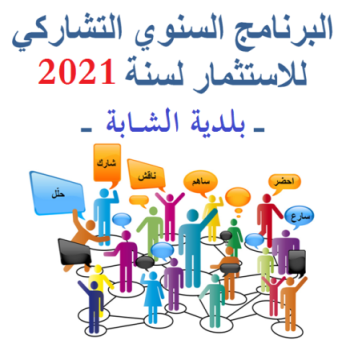 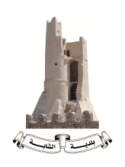 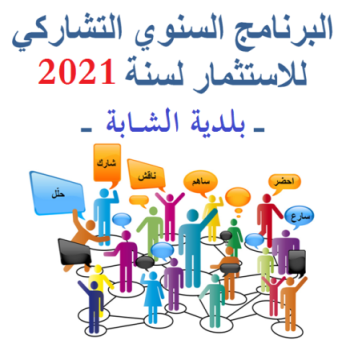 معطيات عامة عن البلدية
البــــــــــــلديـــــة:   الشابةتاريخ الإحــــداث:    09 جانفي 1957بموجب الأمر عدد 112 
 هك المساحة الجملية:    13522
 عدد السكّــــــان:  29282 ساكن
عدد المســاكــــن:  10207 مسكن
تاريخ المصادقة على مثال التهيئة العمرانيّة: 14 جويلية 2009 الأمر عدد 2203
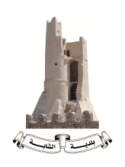 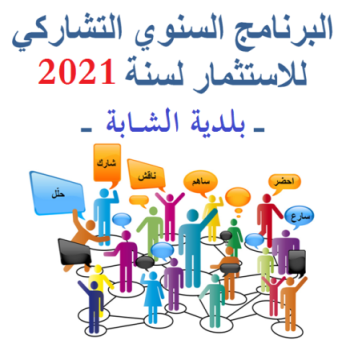 التقسيم الترابي للمنطقة البلدية
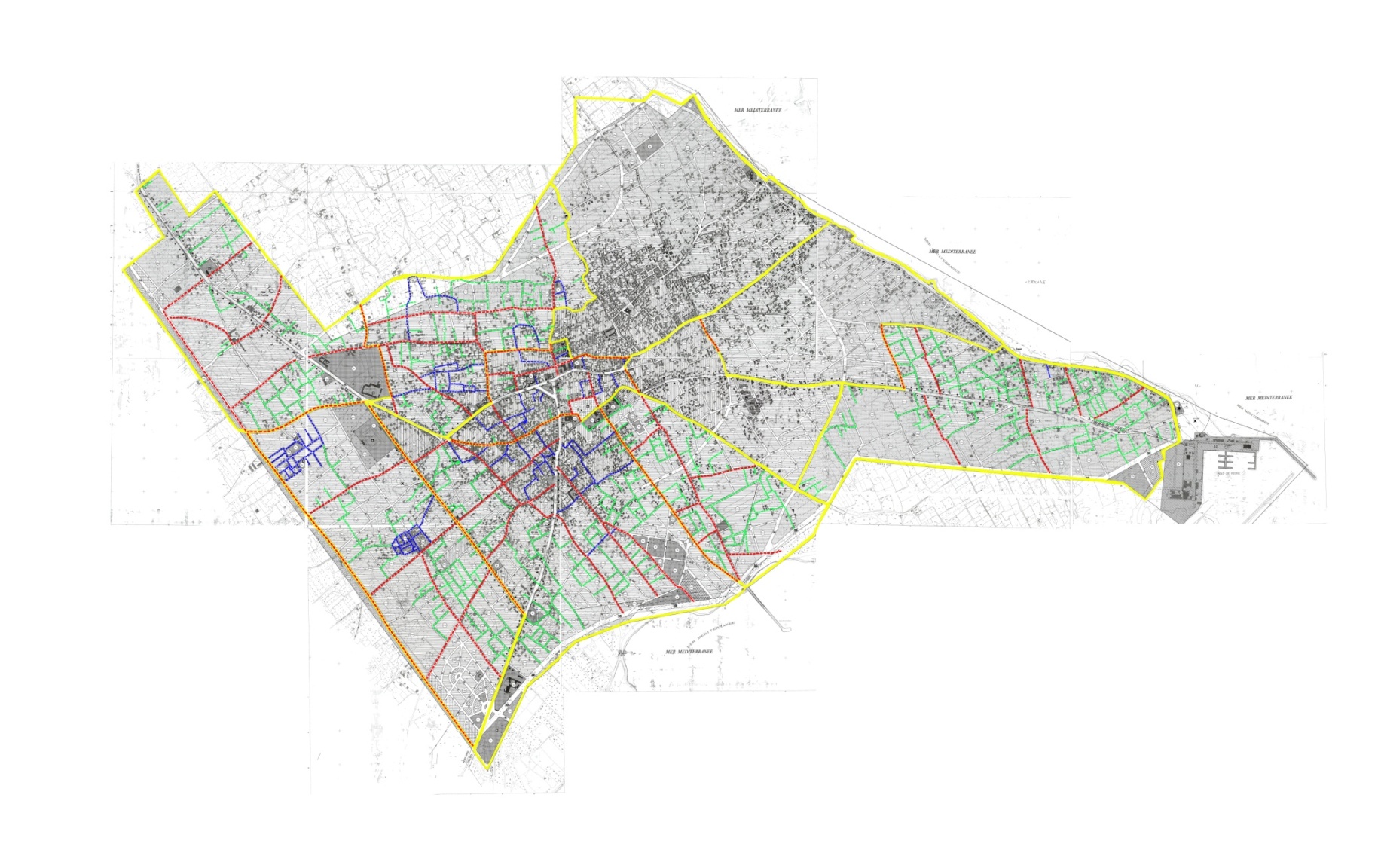 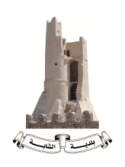 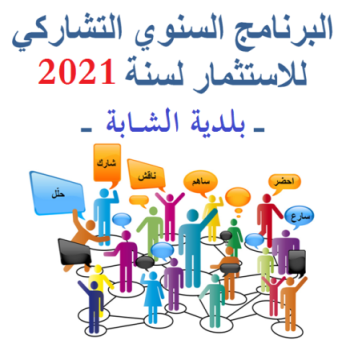 تقسيم المناطق
منطقة وسط المدينة
بمنطقة حي البساتين و سيدي سالم
منطقة حي المرسى
منطقة حي الوهاب
منطقة حي برج خديجة
منطقة حي الشاطئ
منطقة الحي الشرقي
منطقة حي عويدان
منطقة حي الفراحتة
منطقة حي حشاد و الهنشير
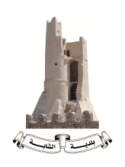 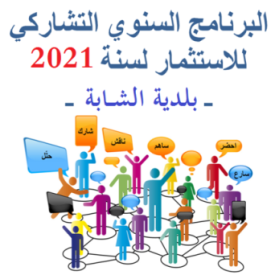 ترتيب المناطق حسب نسبة التعبيد
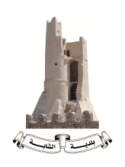 ترتيب المناطق حسب نسبة الربط بشبكة التطهير
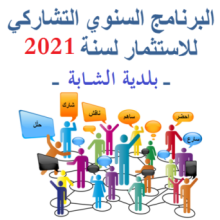 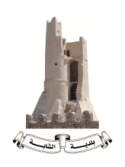 ترتيب المناطق حسب نسبة التنوير العمومي
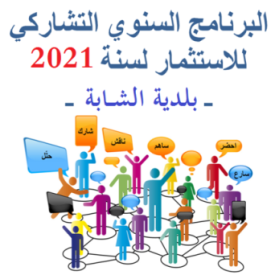 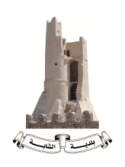 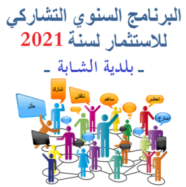 حوصلة لأهم النقائص المتعلقة بالبنية الأساسية لمجمل المناطق
من خلال التشخيص الفنّي يمكن لنا ملاحظة أنّ بلدية الشابة تشكو نقصا في البنية الأساسية حيث أنّ:
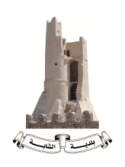 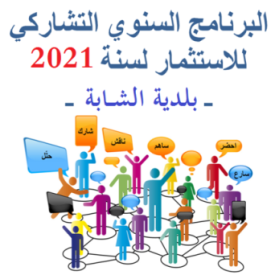 أهم النقائص حسب المناطق
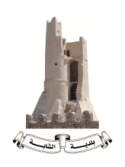 التقسيم الترابي لمناطق التوسع ببلدية الشابة
المنطقة الأولى: منطقة الشعابنة و السعفات وأولاد إبراهيم 
                    بوبكر وأولاد سلامة بن محمود.

 المنطقة الثانية: منطقة الغضابنة والسكامنة.

 المنطقة الثالثة: منطقة الخمارة وجنان الجلاصي  والمحامدة.
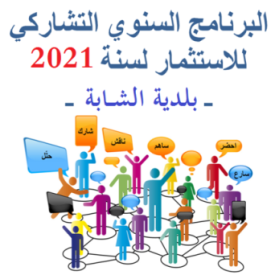 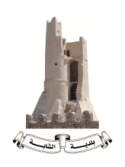 منطقة الشعابنة و السعفات وأولاد إبراهيم بوبكر وأولاد سلامة بن محمود
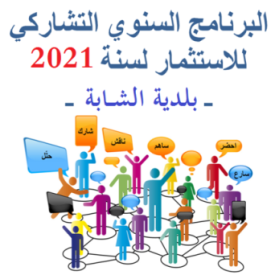 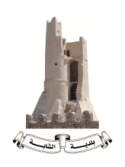 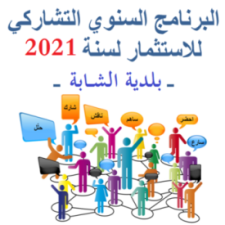 منطقة الغضابنة والسكامنة
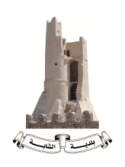 منطقة الخمارة وجنان الجلاصي  والمحامدة
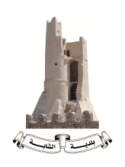 جرد وتشخيص شبكة الطرقات
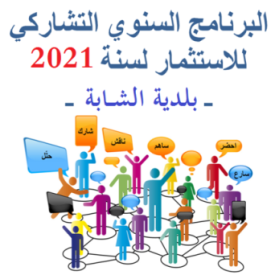 طول شبكة الطرقات : 17كم
طول شبكة الطرقات : 20 كم
طول شبكة الطرقات : 13 كم
نسبة الطرقات المعبدة: 64٪
نسبة الطرقات المعبدة : 75٪
نسبة الطرقات المعبدة : 70٪
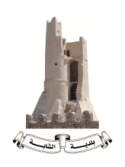 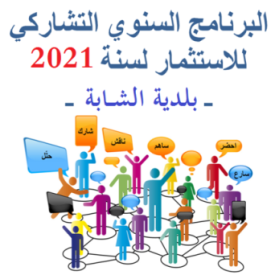 ترتيب المناطق حسب نسبة التعبيد
منطقة الغضابنة والسكامنة
منطقة الخمارة وجنان
 الجلاصي  والمحامدة
منطقة الشعابنة 
و السعفات وأولاد إبراهيم  بوبكر وأولاد سلامة
 بن محمود
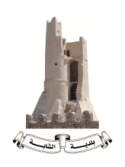 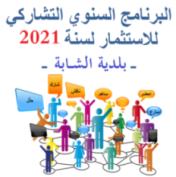 برنامج تعبيد المسالك الريفية ببلدية الشابة
برنامج المجلس الجهوي لسنة 2017
برنامج المجلس الجهوي لسنة  2020 (تهيئة المسالك)
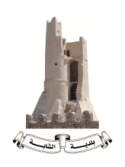 برنامج المجلس الجهوي لسنة  2020 (تهيئة و تعبيد المسالك)
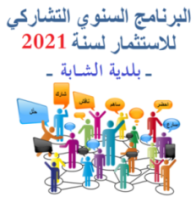 برنامج الصيانة الدورية للمسالك الريفية لسنة 2019
المخطط الثالث عشر جزء 01 القسط الأول
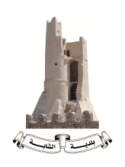 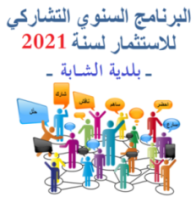 المخطط الثالث عشر الجزء 01 القسط الثاني
المخطط الثالث عشر الجزء 02
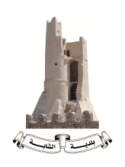 قائمة في مشاريع التنمية المندمجة بمعتمدية الشابة المتعلقة بالبنية 
الأساسية المنتجة والبنية الأساسية والتجهيزات الجماعية
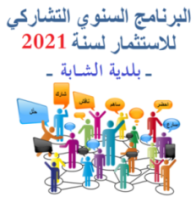 برنامج مختلف المتدخلين في المجال البلدي
(برامج وطنية و جهوية)
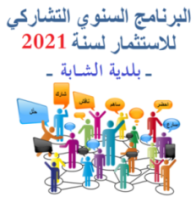 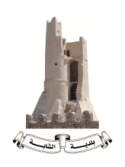 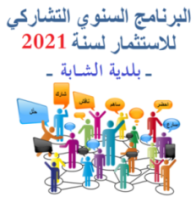 كشف متابعة التنفيذ المالي و المادي للبرنامج الاستثماري ببلدية الشابة  لفترة 2016-2020
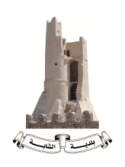 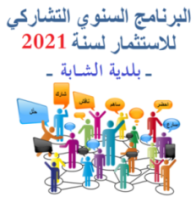 قائمة في مشاريع التنمية المدمجة بمعتمديه الشابة المتعلقة بالبنية الأساسية المنتجة 
و البنية الأساسية و التجهيزات الجماعية
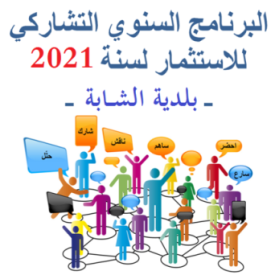 التشخيص المالي
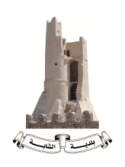 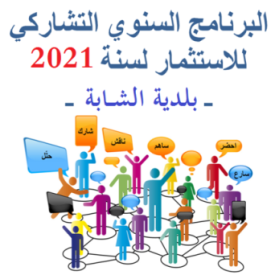 يعتمد التشخيص المالي على التحليل المرجعي
للموارد والنفقات للفترة الممتدة بين سنوات
2017 و2020 ومن خلاله سنتعرف على الإعتمادات التي يمكن رصدها لمخطط الإستثمار البلدي لسنة 2021
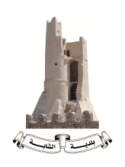 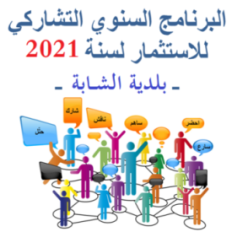 هـــــيـــكــــلـة مـــوارد الــعـــــنــــوان الأول المحققة
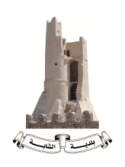 هــيــكـــلــــة الـــمـــــوارد الــجـــبـــائـــيـــة
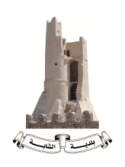 هــــيـــكـــلـــة الـــمـــوارد غـــيـــر الـــجـــبـــائـــيـــة
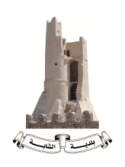 تـــطـــــور الــــمـــنـــاب مــــن الــمـــال الــمــشــتــرك الــمــحــقــق
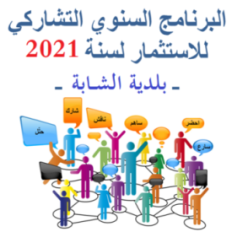 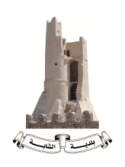 هـــــيـــكـــلـــة نـــفـــقـــات الـــعـــنـــوان الأول
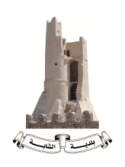 تــطــور نــســبــة الاســتــخــلاص عــلــى الـعــقــارات الــمــبــنــيــة
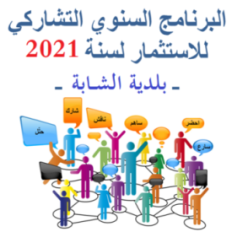 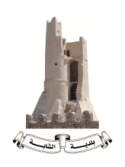 الـتـحـلـيـل عـبـر الـمـؤشــرات
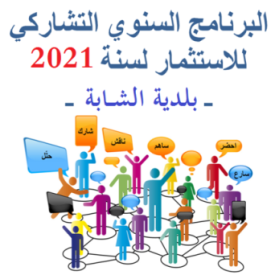 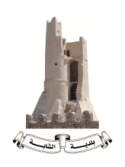 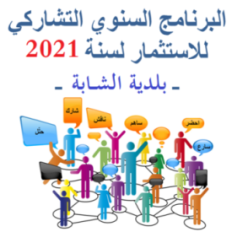 مؤشرات عامة حسب الميزانية
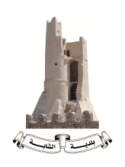 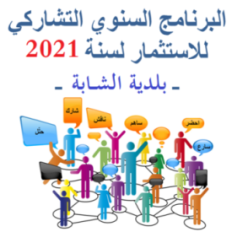 مؤشرات عامة حسب عدد السكان
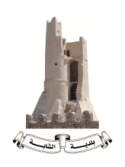 تطور إعتمادات المشاريع من سنة 2015 إلى سنة 2020
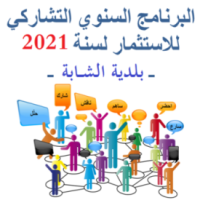 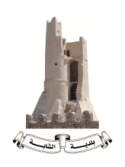 توزيع إعتمادات التنمية حسب التدخلات الثلاث 
من سنة 2015 إلى سنة 2020
الكلفة الجملية: 3054 أد
38%
44%
1331 أد
18%
564 أد
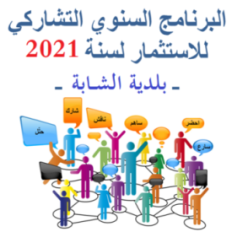 إعتمادات العنوان الثاني
 المخصصة لتمويل المشاريع الجديدة بالبرنامج الإستثماري البلدي التشاركي لسنة 2021 على مختلف البرامج
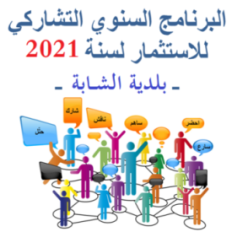 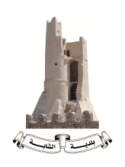 حوصلة لأهم المشاريع المقترحة خلال جلسات المناطق للسنوات الفارطة
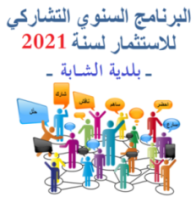 المنطقة البلدية بحدودها القديمة
منطقة برج خديجة 
- بناء مسرح هواء طلق بالأرض المحاذية للمعلم الأثري برج خديجة
- صيانة و إصلاح شبكة التنوير العمومي
- تعبيد الطرقات
منطقة الشاطئ 
- تهيئة الطرقات الفرعية الغير معبدة
- صيانة شبكة التنوير العمومي
- إصلاح شبكة الطرقات المعبدة
منطقة الوهاب
- إنجاز ملعب حي
- تهيئة الطرقات الغير معبدة
- تجميل المدخل الجنوبي للمدينة
- إحداث منتزه بسبخة منطقة الوهاب
- دعم شبكة التطهير بالمنطقة
منطقة المرسى
تهيئة المسالك و الطرقات داخل المنطقة
منطقة سيدي سالم
- تصريف المياه المستعملة
- تهيئة الطرقات الغير معبدة
- تركيز نقاط تنوير عمومي
منطقة الفراحتة 
صيانة شبكة التنوير العمومي
 و تركيز نقاط تنوير جديدة 
-   تهيئة الطرقات
منطقة وسط المدينة
صيانة الطرقات
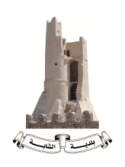 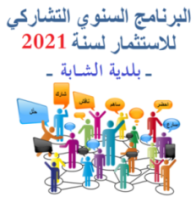 مناطق التوسع
منطقة الشعابنة والسعفات وأولاد إبراهيم بوبكر وأولاد سلامة بن محمود 
تهذيب الأحياء الشعبية
تركيز مخفضات سرعة
إنجاز ملعب حي
تشجير
تعبيد الطرقات
منطقة الخمارة و جنان الجلاصي و المحامدة
تسييج المقبرة
تهيئة ملعب حي
تعبيد الطرقات
برمجة مشربة على الشاطئ
منطقة الغضابنة و السكامنة
تهيئة مرفأ بالغضابنة 
تهيئة الطرقات
وضع شبكة تنوير عمومي
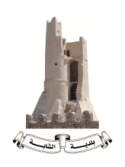 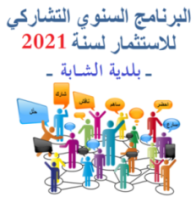 إقتراحات المواطنين
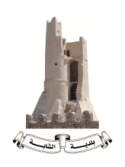 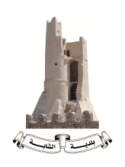 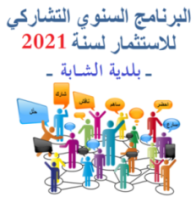 إحصائيات
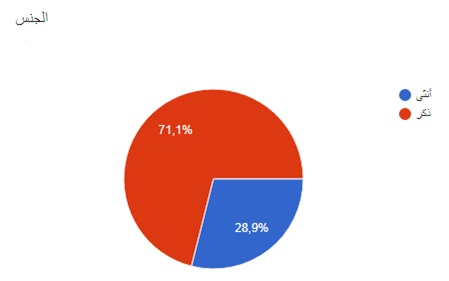 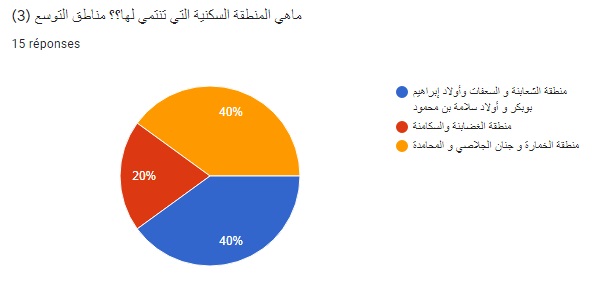 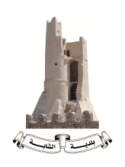 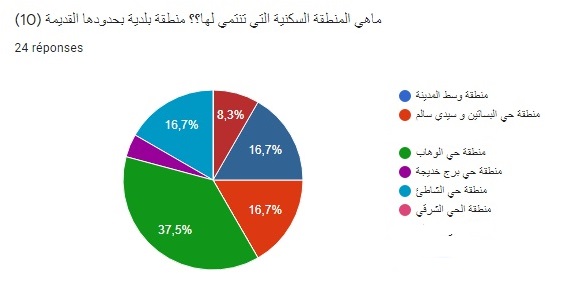 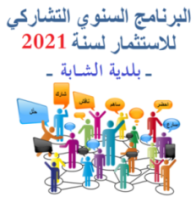 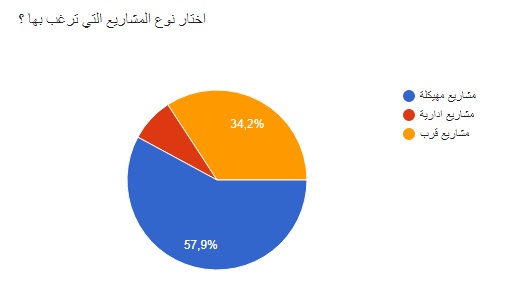 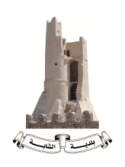 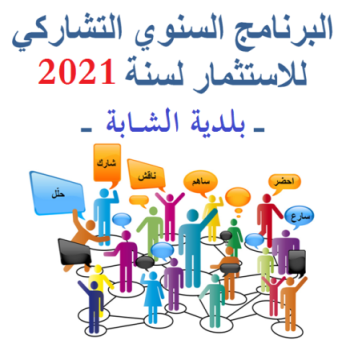 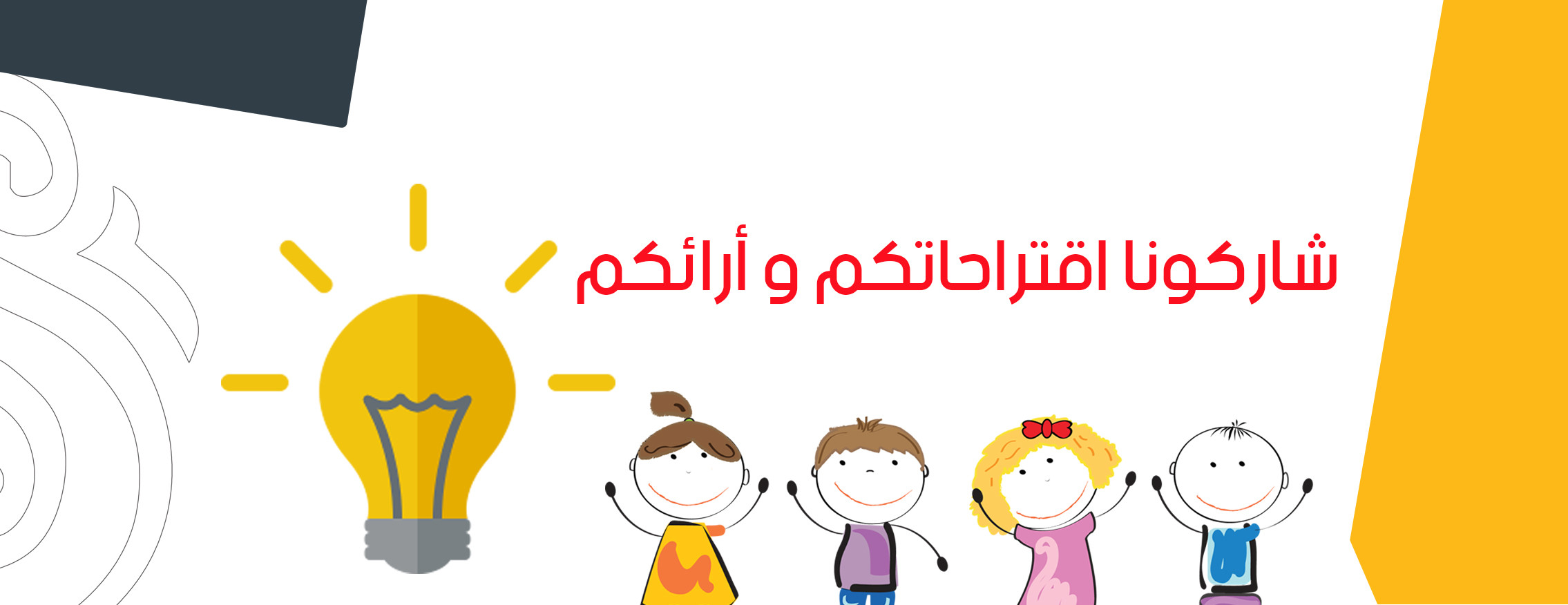 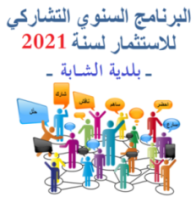 المنهجية المعتمدة من طرف المجلس البلدي لتوزيع الموارد المالية و قائمة المشاريع  التي تم ضبطها من طرف المجلس البلدي لسنة 2021
إجراء جلسة أولى للمجلس البلدي تم خلالها الاطلاع على نتائج التشخيص الفني و المالي و أراء المواطنين بخصوص المشاريع المقترحة و برامج مختلف المتدخلين في المجال البلدي مع الأخذ بعين الاعتبار قدر الإمكان المشاريع التي تم تحديدها عند إعداد البرامج السنوية السابقة و التي تعذر انجازها لعدم توفر الاعتماد و كذلك طلبات و مقترحات المواطنين. 
نتائج استبيان المواطنين 57.9%   مشاريع مهيكلة   34.2  % مشاريع قرب   7.9 % إدارية.
حسب توزيع اعتمادات التنمية الثلاث من ستة 2015 الى سنة 2020  النسب:
   مشاريع قرب 44 % مشاريع إدارية 38 %    مشاريع مهيكلة 18 %
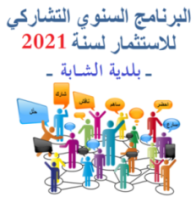 مقترح توزيع إعتمادات العنوان الثاني
 المخصصة لتمويل المشاريع الجديدة بالبرنامج الإستثماري البلدي التشاركي لسنة 2021 على مختلف البرامج
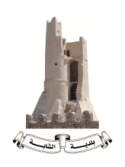 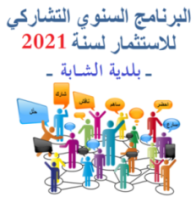 بطاقة مشروع عدد1
المشروع
تعهد و صيانة الطرقات
مكونات المشروع
تعبيد بالخرسانة الإسفلتية
مكان التدخل
نهج إبن الجزار،نهج قرطاج
مساحة المنطقة
13522 هك
عدد السكان
29282 ساكن
الطول الجملي
1800 م خطي
بطاقة مشروع عدد2
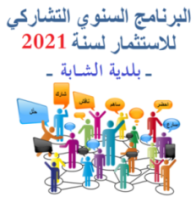 صبغة الأرض بمثال التهيئة: تجهيزات عمومية
المساحة الجملية للأرض المزمع استغلالها : 1560 م²
ملكية الأرض :                       البلدية                     أخرى
x
الوضعية العقارية للأرض:         مرسمة                        بصدد الترسيم            غير مرسمة

النفاذ إلى المنشأة :                  سهل                            صعب
x
إمكانية الربط بمختلف الشبكات
الماء الصالح للشراب          نعم                           لا
x
الكهرباء                         نعم                           لا
x
تطهير المياه المستعملة        نعم                           لا
x
الاتصالات                       نعم                           لا
x
صبغة الأشغال المزمع إنجازها:         إحداثات جديدة                    توسعة                تهيئة و تجهيز                   صيانة و تعهد
x
وصف إجمالي للمشروع (ذكر مكونات المشروع)
تهيئة مأوى مغطات وغير مغطات
تهيئة مشربة مكاتب وكشك ووحدات صحية
تهيئة السياج والأرضية والأرصفة
المساحة المغطات المبرمجة                            متر مربع                  المساحة المبرمج تهيئتها
1055
1560
الكلفة التقديرية للقسط الأول
ألف دينار
201
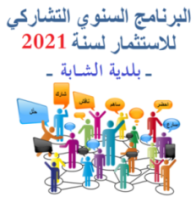 الكلفة التقديرية للقسط الثاني                               ألف دينار                   سنوات الإنجاز
2021/2022
457
عدد المنتفعين بالمشروع                  كافة متساكني المدينة
قائمة ممثلي المناطق بالمنطقة البلدية بالشابة
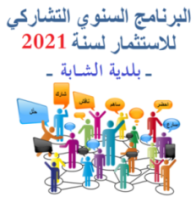 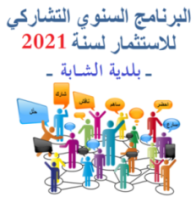 و في الأخير يمكنكم  التفاعل عبر الإرساليات الإلكترونية الكتابية أو عبر الصفحة الرسمية لبلدية الشابة أو الاتصال المباشر بمكتب الضبط بالبلدية 
لمدة 10 أيام
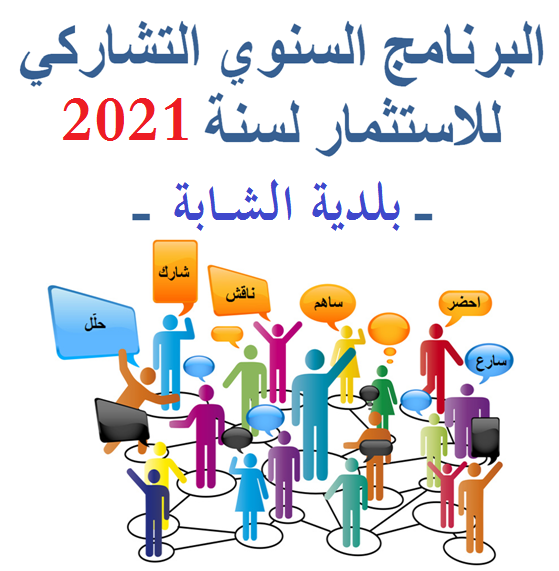 شكرا لكم على حسن المتابعة               و المشاركة